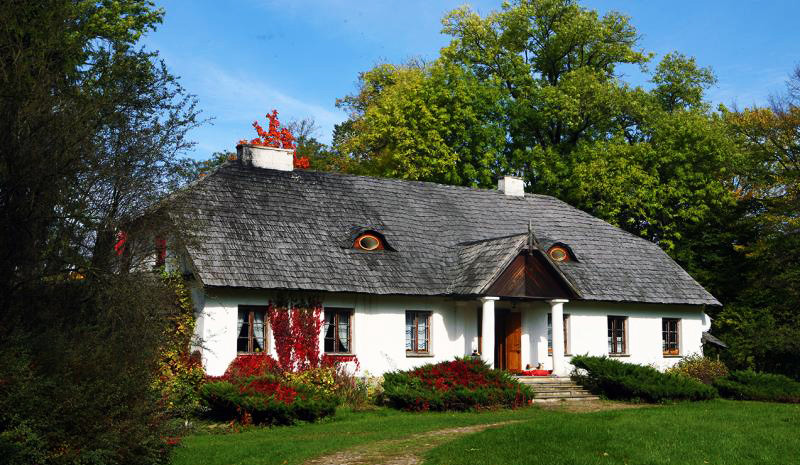 Ostatni zajazd na Litwie„Pan Tadeusz”zaprasza naweekend
Soplicowo, ul. Horeszki 15
Rezerwacje pod numerem
+48 457 897 043
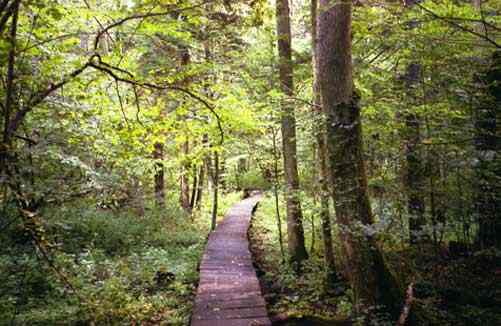 LOKALIZACJA:
Dworek położony jest  na obrzeżach  miasta, do którego bez problemu można wybrać się, spacerując i podziwiając pobliskie krajobrazy.
Bardzo blisko znajduje się leśna polana, która  jest wykorzystywana przez nasz ośrodek.
Pensjonat „Pan Tadeusz” znajduje się  na niewielkim  wzgórzu, z którego można podziwiać otaczają go  przyrodę. Wschody i  zachody  słońca  oglądane z perspektywy tego wzniesienia urzekają wszystkich wypoczywających.
Ulokowanie  kompleksu wypoczynkowego nad brzegiem ruczaju czyni go  świetnym miejscem na punkt piknikowy. Nieopodal znajduje się szlak, na którym goście mogą podróżować soplicowską bryczką.
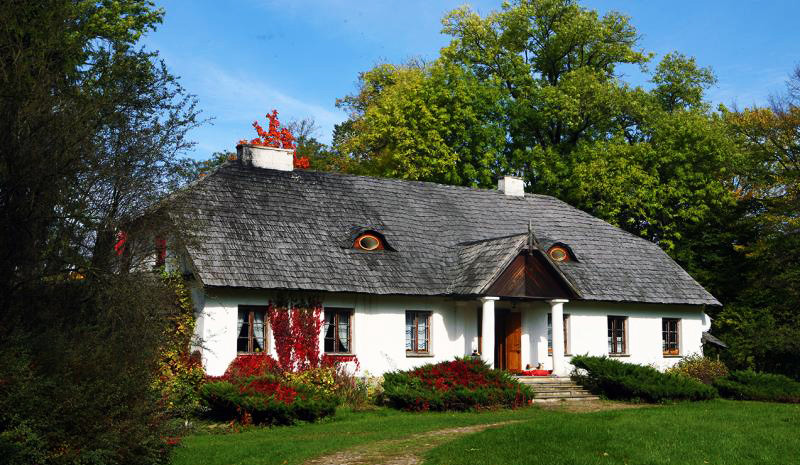 Z radością pragniemy poinformować, że nasz  ośrodek został odnowiony. Dzięki temu zapewniamy Państwu szereg rozrywek, a także komfort i dobre samopoczucie, ponieważ robimy wszystko, co w naszej mocy, aby każdy gość mógł poczuć się jak we własnym zaciszu domowym.Dworek „Pan Tedeusz"  zbudowany jest z drewna, lecz ściany mamy pobielane odpowiednią farbą, która nie wywołuje alergii u naszych gości. Biel elewacji niesamowicie komponuje się z otaczającą go zielenią pobliskiego gaju.
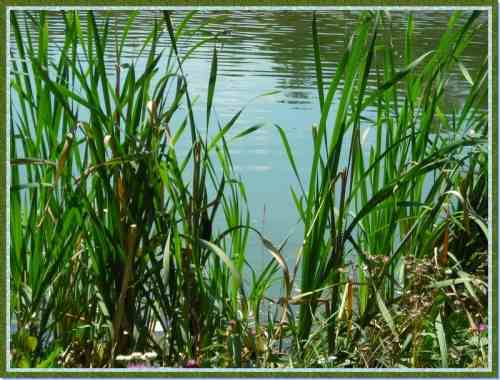 Na terenie naszego dworku  zapewniamy także szereg różnych rozrywek, które pomagają w zagospodarowaniu wolego czasu i zbliżają do siebie wypoczywających gości.
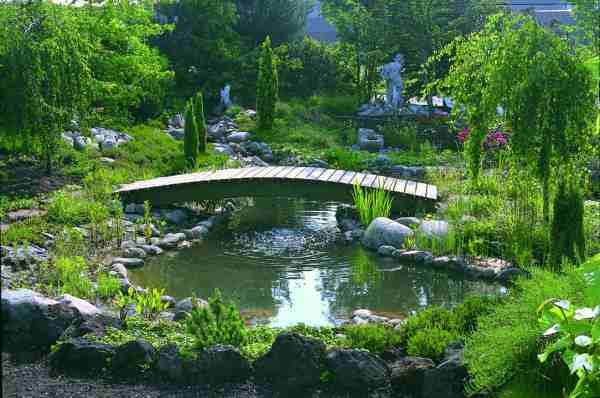 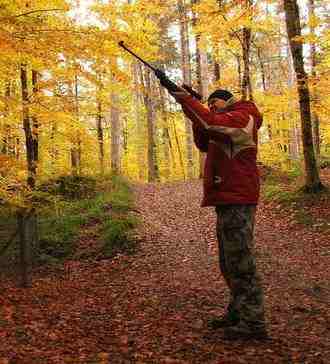 POLOWANIA
Najbardziej popularne jest u nas  polowanie na dużego zwierza w pobliskim borze. Pragniemy zapewnić, że tego typu atrakcję organizują osoby    odpowiednio wykwalifikowane. Każdy więc może spróbować swoich sił jako myśliwy, ale zabawa ta, ze względu na bezpieczeństwo jest dozwolona od 18 lat.
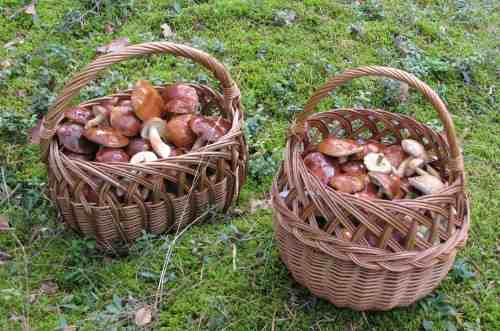 GRZYBOBRANIE
W okresie jesiennym nasz dwór zachęca do rywalizacji między przebywającymi w zbieraniu skarbów z soplicowskiego  lasu. Ta grupa, która zbierze najwięcej grzybów,  dostaje 20% zniżkę na pobyt w naszym  ośrodku. Dla reszty uczestników  przewidziane są nagrody pocieszenia.
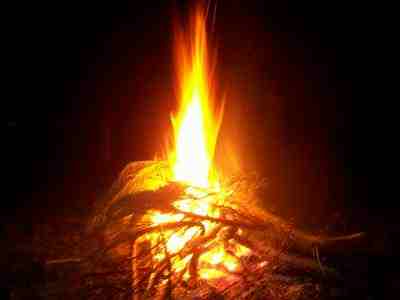 OGNISKO
Na zakończenie pobytu w pensjonacie „Pan Tadeusz” organizujemy zabawę taneczną, która rozpoczynamy polonezem, i ognisko pożegnalne. Każdy jest mile widziany. Podczas zabawy  przewidziane są tańce wokół ogniska i wspólny śpiew.  W każdym sezonie spotkania przy ognisku cieszą się dużym zainteresowaniem gości.
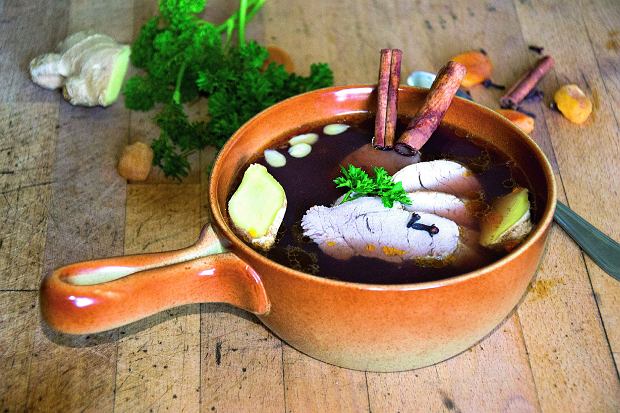 Menu „Pana Tadeusza”
Potrawy, które  podajemy gościom,  są przygotowywane  według staropolskich przepisów.  Nasz kucharz dokłada wszelkich starań, aby jego potrawy były rozkoszą kulinarną dla podniebień wyjątkowych gości.
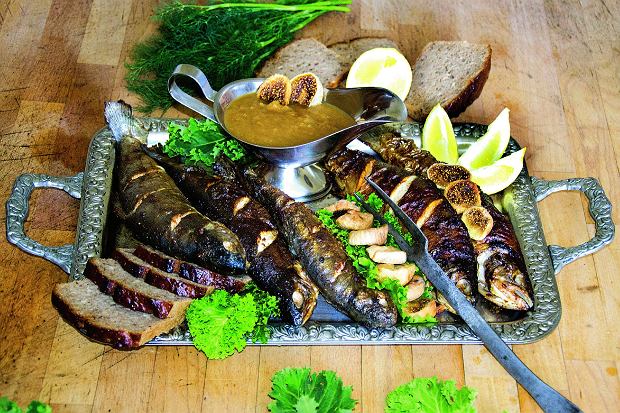 DANIA MIĘSNE:- Chołodziec Litewski- Bigos- Zrazy- Raki- Kurczęta- Kisiel- Pieczyste (pieczeń z różnych gatunków mięs)- Dziczyzna - comberWAZY - (zupy)- barszcz królewski- rosół staropolski- Kontuzy -bulion z kurczęta- Arkas - potrawa z mleka słodkiego- Chłodnik zabielanyRYBY:- Łososie suche dunajeckie- Kawijary weneckie- Kawijary tureckie- Szczuki- Flądry- Karpie Ćwiki- Karpie szlachetne- Sekret kucharski - ryba nie krojona- Rydze świeże, soloneWĘDLINY:- Półgęski tłuste- Kumpia - wieprzowa szynka wędzona- Skrzydliki ozoru -płatki z języków zwierząt
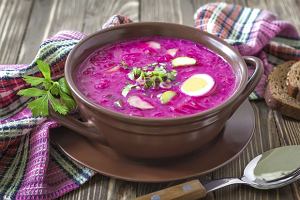 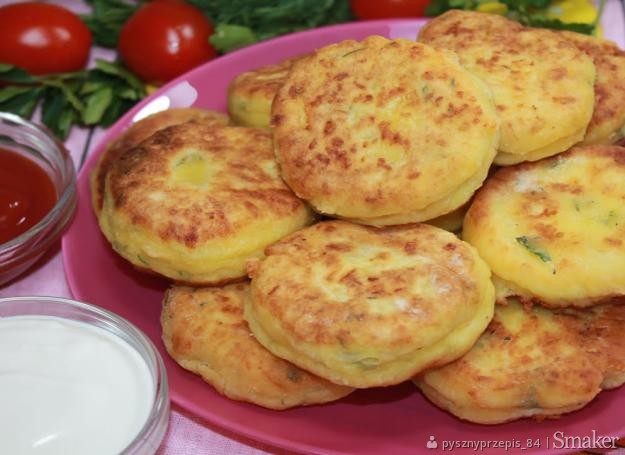 WETY - (desery)- Arbuz- Winogrona- Brunele - śliwki- Legumina- Blemas - galaretka migdałowaNAPOJE:- Herbata- Kawa + śmietana- Mleko- Miód- KompotyNAPOJE  ALKOHOLOWE:- "Węgrzyn" - wino węgierskie- "Malaga" - wino hiszpańskie (deserowe)- "Lipiec" - miód lipowy- "Dębniak" - miód pitny- "Bernardynka" - nalewka ziołowa- Wódka- "Gold wasser" - wódka gdańska- Szampan- Tokaj- Ponch- Piwo- Gorące bielone śmietaną piwo z twarogiem
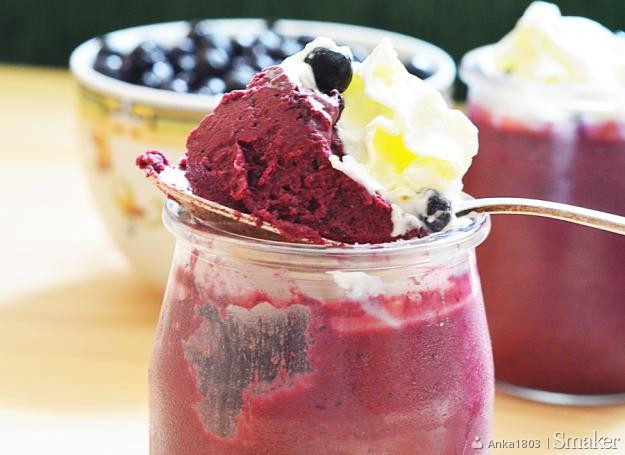 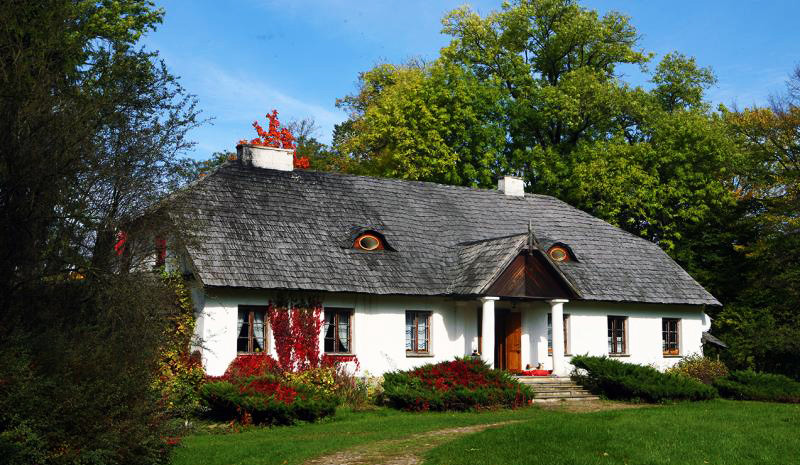 Pobyt weekendowy w naszym ośrodku wynosi 300 zł od osoby dorosłej
Dzieci od lat 7 do 12 płacą połowę tej kwoty, natomiast dzieci do lat 6 mają pobyt gratis!
W cenie są 3 posiłki dziennie, wymienione atrakcje, a także miejsce parkingowe.
CENNIK
ZAPRASZAMY
Mamy nadzieję, że nasza oferta spełnia państwa oczekiwania.
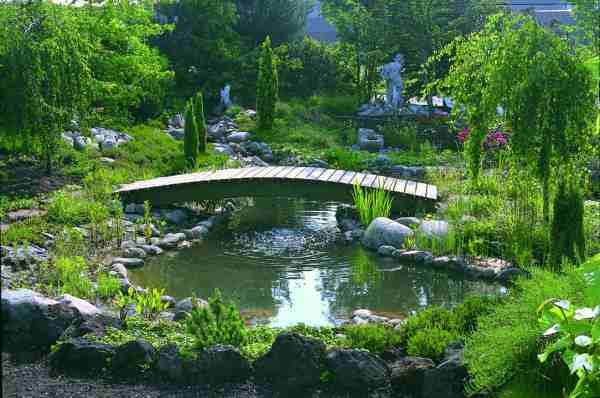 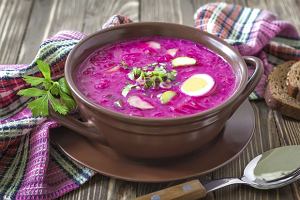